Сочинение 15.2 на огэ: алгоритм подготовки и выполнения
Наталья Аркадьевна Сенина 
начальник отдела русского языка и литературы издательства «Легион»,
кандидат филологических наук, доцент, заведующий кафедрой русского языка, культуры и коррекции  речи Таганрогского института имени А.П.Чехова
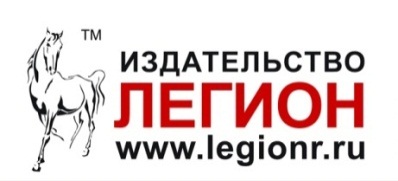 Язык следует рассматривать не как 
мёртвый продукт, а как созидающий процесс.
Вильгельм фон Гумбольдт

Сущность языка нагляднее всего обнаруживается в его функционировании.
Г.Н.Эйхбаум
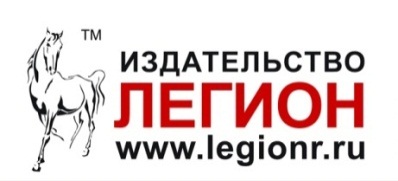 Текст - (лат. textus) ткань,        сплетение, соединение.

  Что соединяется?
  Как соединяется?
 Зачем соединяется?
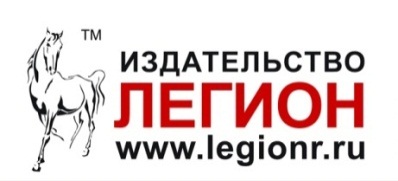 Сочинение-рассуждение на ОГЭ проверяет сформированность следующих компетенций:
коммуникативных (способность к пониманию текста и навыки продуцирования текста);
языковых; 
культуроведческих.
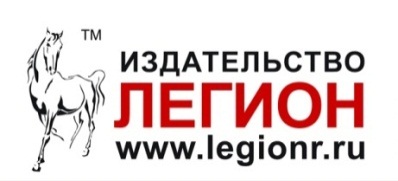 Сочинение-рассуждение на ОГЭ позволяет проверить уровень сформированности следующих речевых умений и навыков:
адекватно воспринимать информацию (умение находить в тексте содержательно-фактуальную и содержательно-концептуальную информацию);
развивать мысль автора (комментировать высказывание);
аргументировать свою позицию;
последовательно и связно излагать свою мысль.
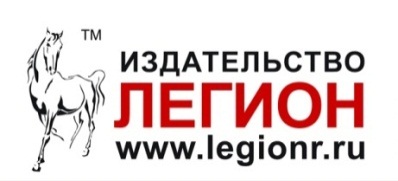 Сочинение 15.2
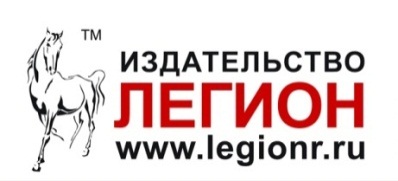 «Автор идёт от мысли к словам, а читатель — от слов к мысли»Николя Шамфор, французский писатель, мыслитель 18-го века.
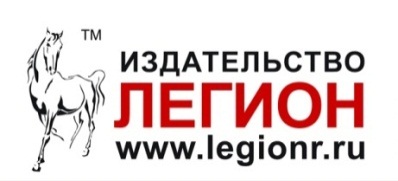 Адресат(ученик)

Адресат



адресат
Адресант(автор текста)

Адресант



адресант
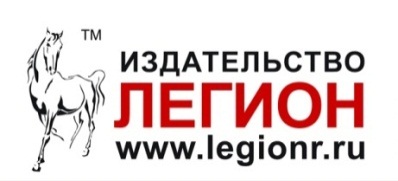 Задание 15.2
Напишите сочинение-рассуждение. Объясните, как Вы понимаете смысл предложения текста: «Только осталась на чёрной крышке глубокая белая ранка».
               Приведите в сочинении два аргумента из прочитанного текста, подтверждающих Ваши рассуждения.
               Приводя примеры, указывайте номера нужных предложений или применяйте цитирование.
               Объём сочинения должен составлять не менее 70 слов.
               Если сочинение представляет собой пересказанный или полностью переписанный исходный текст без каких бы то ни было комментариев, то такая работа оценивается нулём баллов.
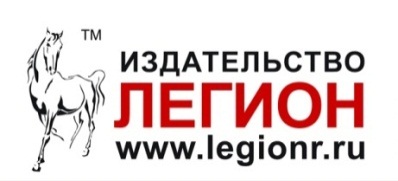 Последовательность работы над сочинением на тему задания 15.2
1
Вдумчиво и не спеша прочитайте текст, с которого начинается часть 2 вашей экзаменационной работы
2
Прочитайте задание 15.2 и поработайте с предложением (фрагментом) текста, вынесенным в задание. Подчеркните в нём ключевые слова. Какая мысль заключена в этом предложении (фрагменте)?
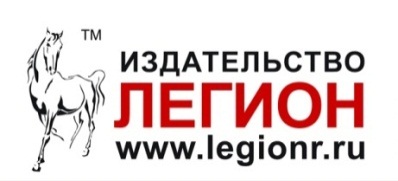 3
Найдите в тексте это предложение (фрагмент) и подчеркните его.
Определите:
    а) в какой части текста находится это предложение (фрагмент) – в начале, середине или конце;

    б) кому принадлежит это высказывание – герою произведения или самому автору;

    в) какова позиция автора произведения – что он хотел сказать, какую основную мысль передать читателю (проще говоря, какова идея произведения);


    г) выражает ли автор свою позицию непосредственно (в каких-либо предложениях) или опосредованно;    

    д) если в тексте не выражена словесно основная мысль или нет прямой оценки автора, которую он даёт герою и его поступкам, то определите, при помощи каких средств автор выражает своё мнение (при помощи сюжета, композиции, образа положительного героя, портрета героя, его речевой характеристики и т.п.);
4
Сформулируйте идею текста (основную мысль) и определите, соответствует ли авторская позиция вашему пониманию, вашему мнению по поводу анализируемого фрагмента. (Как правило, с позицией автора трудно не согласиться, если речь идёт о каких-либо нравственных понятиях – добре, зле, честности, милосердии, предательстве и проч.)
5
Объясните, как вы поняли предложение (фрагмент) текста: дайте своё видение, свою трактовку смысла цитаты. Помните, что вы должны выразить своё мнение о фрагменте в контексте всего рассказа в целом.
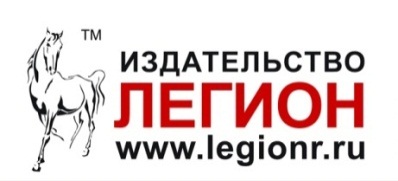 6
Найдите в тексте два примера, которыми вы сможете подтвердить своё мнение, свои рассуждения о фрагменте. Помните, что вы аргументируете (доказываете) свою оценку, своё мнение о цитате.
7
Соотнесите ваш вывод, которым вы завершаете свои рассуждения, с вашим объяснением смысла фрагмента.
8
Напишите сочинение, соблюдая структуру сочинения-рассуждения. Проверьте его.
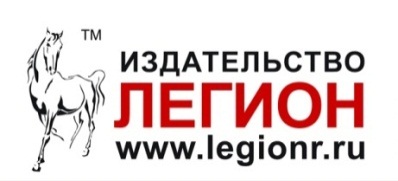 ШЕФЫ
    (1)Все мы, ребята Кизлярского детдома, жили без родных много лет и совсем забыли, что такое семейный уют. (2)И вдруг нас привели на станцию, объявили, что железнодорожники — наши шефы и они приглашают нас в гости.
    (3)Разобрали нас по одному. (4)Дядя Вася, толстый и весёлый начальник, привёл меня к себе домой. (5)Жена охала, долго расспрашивала о родных, но в конце концов принесла душистый борщ и сладкую печёную тыкву. (6)А дядя Вася подмигнул и нацедил из бочонка красного вина. (7)И себе и мне. (8)Стало весело. (9)Я расхаживал по комнатам, словно плавал в каком-то счастливом дыму, и мне совсем не хотелось уходить.
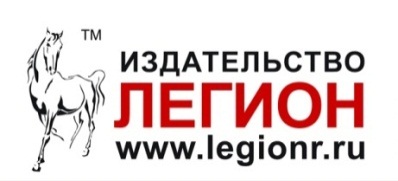 (10)В детдоме целую неделю не смолкали разговоры об этом дне. (11)Ребята, переполненные необычными ощущениями «домашней жизни», ни о чём другом не могли говорить. (12)А в школе, с другой стороны крышки парты, где мною были вырезаны три самых заветных слова: электричество — стихи — Лида, я дописал ещё одно слово — шефы.
    (13)Больше всех хвалился белорус Вилька. (14)Он попал в гости к самому начальнику станции, и тот велел приходить ещё. (15)Мне тоже хотелось рассказать хорошее про дядю Васю, и я заявил, что он «самый главный начальник угольного склада» и я могу показать, где он работает. (16)Мне очень хотелось показать дядю Васю, и я повёл ребят. (17)Дядя Вася оказался занят. (18)Он хмуро посмотрел на ребят, а мне сказал:
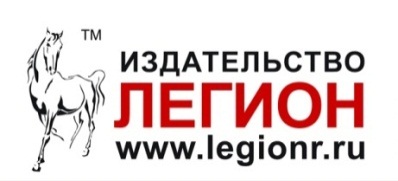 (19)– Не вовремя ты, мальчик… (20)Ты приходи в воскресенье, домой приходи.
    (21)Я пришёл. (22)И снова ел тыкву и расхаживал по комнатам. (23)И снова тихое счастье не покидало меня. (24)А жена дяди Васи в соседней комнате сказала:
    (25)– Странные они, эти дети. (26)Неужели не понимают, что всё время ходить нельзя? (27)Неудобно. (28)Мы же не родственники какие, чтобы их кормить.
    (29)А дядя Вася ответил:
    (30)– А что я мог поделать! (31)Вопрос о шефстве у нас на общем собрании решался. (32)И вот придумали…
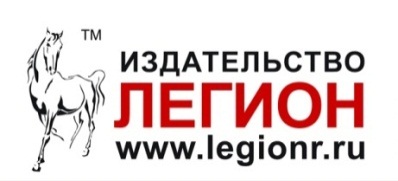 (33)Я тихо-тихо брёл по улицам. (34)Чтобы никто не спрашивал, почему я пришёл раньше, остаток дня я просидел в пустой школе. (35)Последнее вырезанное слово я расковырял поясом. (36)Его теперь никто не смог прочесть. (37)Только осталась на чёрной крышке глубокая белая ранка.
(А. Приставкин*)
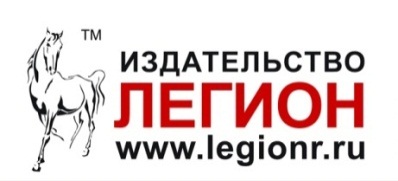 Примеры-аргументы из текста
Рассказчик воспринимает уничтоженное им на парте слово как глубокую ранку, и эта история, на самом деле,  оставила в его душе такую же рану, такой же глубокий след, как стёртое слово. Почему мальчик стёр слово?
Мальчик искренне воспринял помощь шефов и наивно поверил в их человеческое участие и доброту, поэтому слово «шефы» стало для него одним из заветных, и он вырезал его на парте (предложение 12).
Детдомовцы в суровое военное время нуждались в домашнем тепле и уюте, которого были лишены, поэтому дети так ожидали воскресного похода в гости (предложения 10-11).
Случайно услышанные мальчиком слова жены дяди Васи (предложения 26-28) разрушили его веру в искренность их доброго отношения и участия, поэтому рассказчик стёр вырезанное на парте слово «шефы».
Композиция сочинения 15.2
Тезис:
толкование фрагмента текста
2-й пример-аргумент из текста
1-й пример-аргумент из текста
Вывод
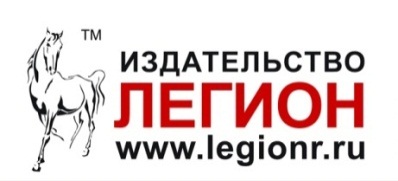